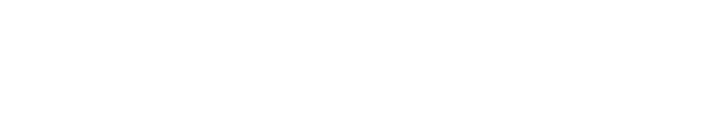 О мерах поддержки организаций радиоэлектронной промышленности
субсидии российским организациям на финансовое обеспечение части затрат на создание научно-технического задела по разработке базовых технологий производства приоритетной радиоэлектронной аппаратуры
Ключевые мероприятия
2
на финансовое обеспечение мероприятий по проведению научно-исследовательских и опытно-конструкторских работв области средств производства электроники
ПП РФ №109
ОТБОР 
В СЕНТЯБРЕ
7 ЛЕТ
(4 – НИОКР,3 – РЕАЛИЗАЦИЯ)
радиоэлектронноеоборудование
1,2 млрд рублей
350 млн / год
Реализация продукции в размере
х3 объема субсидии
70/30
бюджет /внебюджет
максимальныйсрок проекта
максимальныйобъем бюджетногофинансирования
что поддерживаем
результат
ПП РФ №2136
ОТБОР 
В СЕНТЯБРЕ
Специальноетехнологическоеоборудование/
САПР/ материалы
10 ЛЕТ
(5 – НИОКР,5 – РЕАЛИЗАЦИЯ)
2,5 млрд рублей
500 млн / год
Реализация продукции в размере
х1,15 объема субсидии
90/10
максимальныйобъем бюджетногофинансирования
бюджет /внебюджет
максимальныйсрок проекта
что поддерживаем
результат
Субсидии российским организациям на финансовое обеспечение части затрат на модернизацию и внедрение российских электронных изделий в конечной продукции различных отраслей промышленности
Ключевые мероприятия
3
Субсидии российским организациям на финансовое обеспечение части затрат на создание ЭКБ и модулей
ПП РФ 1619
Внедрениерадиоэлектронногооборудования
Приобретениероссийской продукции
50/50
5 лет
До 5 млрд/год
бюджет /внебюджет
максимальныйсрок проекта
максимальныйобъем бюджетногофинансирования
что поддерживаем
результат
ПП РФ 1252
ПРИЕМ ЗАЯВОК
ДО 1 СЕНТЯБРЯ
7 лет
(5 – НИОКР
2 – реализация)
ЭКБ и модулина основе ЭКБ
Реализация продукции в размере
х1 объема субсидии для модулей
Х 0,5 – для электронных компонентов
90/10
1,5 млрд руб/год
максимальныйобъем бюджетногофинансирования
бюджет /внебюджет
максимальныйсрок проекта
что поддерживаем
результат
Грантовая поддержка проектов по проведению исследований и разработок, подготовке и расширению производства инновационной продукции в области электроники
Ключевые мероприятия
4
ПП РФ 1380
Грантовая поддержка проектов по проведению исследований и разработок, подготовке и расширению производства инновационной продукции в области электроники
Аппаратно-программныекомплексыдля искусственногоинтеллекта
6 ЛЕТ
(3 – НИОКР,3 – РЕАЛИЗАЦИЯ)
1,5 млрд рублей
500 млн / год
Реализация продукции в размере
х2 объема субсидии
70/30
бюджет /внебюджет
максимальныйсрок проекта
максимальныйобъем бюджетногофинансирования
что поддерживаем
результат
ФОНДБОРТНИКА
В соответствии с условиями программыфонда
В соответствии с условиями программыфонда
В соответствии с условиями программыфонда
ЭКБ и модулина основе ЭКБ
50 млн рублей
бюджет /внебюджет
максимальныйсрок проекта
максимальныйобъем бюджетногофинансирования
что поддерживаем
результат
Льготное кредитование в целях опережающего производства электронной компонентной базы, необходимых в первую очередь для выполнения ГОЗ
Ключевые мероприятия
5
ДСП
ПП РФ 671
Закупку материалов, химии, 
комплектующих для опережающего 
производства ЭКБ , 
а также ЗИП для 
оборудования
3%
Получение до заявки 
в банк заключенияФГБУ ВНИИР 
о номенклатуре ЭКБ
(vniir-m.ru)
Сформированный 
запас ЭКБ 
(в первую очередь 
для ГОЗ)
До 36 месяцев
ставка 
по кредиту*
срок льготного кредитования
что поддерживаем
Особые условия
результат
*Перечень банков: АО ЮниКредит Банк, Банк ГПБ (АО), ПАО «Совкомбанк», Банк ВТБ (ПАО), 
АО «АЛЬФА-БАНК», ПАО Сбербанк, ПАО «Московский Кредитный Банк», ПАО Банк «ФК Открытие», 
ПАО РОСБАНК, АО «Тинькофф Банк», ПАО «Промсвязьбанк», АО «Райффайзенбанк», АО «Россельхозбанк»)
Предусматривает ведение реестра организаций, осуществляющих деятельность в сфере радиоэлектронной промышленности для получения налоговых льгот (пониженные налоговые ставки и пониженные тарифы страховых взносов)
Ключевые мероприятия
6
ПП РФ 2392
Пониженные 
тарифы 
страховых 
взносов
Организации, 
осуществляющие 
деятельность 
в сфере 
радиоэлектронной 
промышленности
Положения 
пункта 
1.16 
статьи 284 
и статьи 
427 НК РФ
Положения пункта 1.16 статьи 284 
НК РФ 
применяются 
по 31 декабря 
2024 года 
включительно
- Включение
в реестр
организаций 
(ПП РФ 2392)

- Соответствие организации 
требованиям 
ст. 284 и 427 НК РФ
Доля доходов от реализации РЭП и услуг 
не менее 70%
Пониженные 
ставки по налогу на прибыль
6,0%
на обязательное пенсионное 
страхование
срок проекта
3%
Устанавливают перечни электронной (радиоэлектронной) продукции, материалов 
и технологий для производства электронной компонентной базы (электронных модулей) для целей применения налоговых льгот
что 
поддерживаем
основание
ставка для налогов
в федеральный 
бюджет
1,5%
на обязательное 
социальное 
страхование на 
случай временной 
нетрудоспособности 
и в связи 
с материнством
0%
ставка по налогу 
в бюджет субъекта 
РФ
требования к 
организации для получения льгот
ожидаемый 
результат
0,1%
на обязательное медицинское 
страхование
ПП РФ 1310
ПП РФ 1311